Calm Down
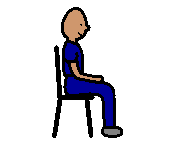 Sit on the chair
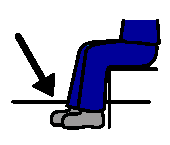 Feet on the floor
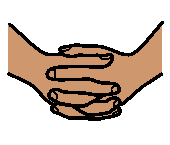 Fold hands
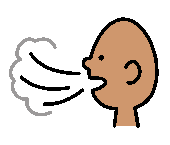 Take 3 deep breaths
1
3
7
5
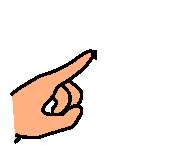 2
9
6
4
Count to 10
8
10
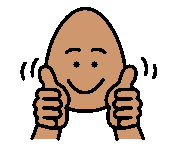 Good work